Овчарова Л.Н., д.э.н.,
Директор центра анализа доходов и уровня жизни НИУ ВШЭ
«Доходы, расходы и потребление домашних хозяйств в условиях неопределенности»
О чем семинар?
Доходы, расходы, потребление населения
Стандарт выживания перестал быть массовым для российских домохозяйств! Ожидаемые  изменения?
Три уровня   неопределенностей
Геополитические (Украина,  ЕС, БРИКС, США).

Макроэкономические (экономический спад, санкции).

Микроэкономические (об этом поговорим подробнее).
Падение реальных доходов, обусловленное  стагнацией и инфляцией.

Увеличение доли   расходов, составляющих стандарт выживания.

Новые возможности для развития.

Закрытие существующих возможностей для развития.
2
Ожидаемые изменения – теоретическая база
Последовательность человеческого развития?
Пат-коэффициенты  последовательности человеческого развития
0,37
Эффективная демократия
(2000-2002)
0,33
Социально-
экономические
 ресурсы
 выживания,
середина
1980-х
Ценности 
самовыражения
Начало
1990-х
«Порядочность»
элит 
2000-2002
Формальная
демократия
(2000-2002)
0,82
0,78
0,53
0,5
0,13
0,08
0,07
Демократическая традиция,
  до 1990 года
Источник: Рональд Инглхарт, Кристиан Вельцель. Модернизация, культурные 
изменения и демократия. Последовательность человеческого развития.
 М.: Новое издательство. 2011, стр. 324
3
Россия на фоне других стран
Из доклада Б. Милановича для XV Апрельской конференции  ГЛОБАЛЬНОЕ НЕРАВЕНСТВО ДОХОДОВ В ЦИФРАХ:НА ПРОТЯЖЕНИИ ИСТОРИИ И В НАСТОЯЩЕЕ ВРЕМЯ
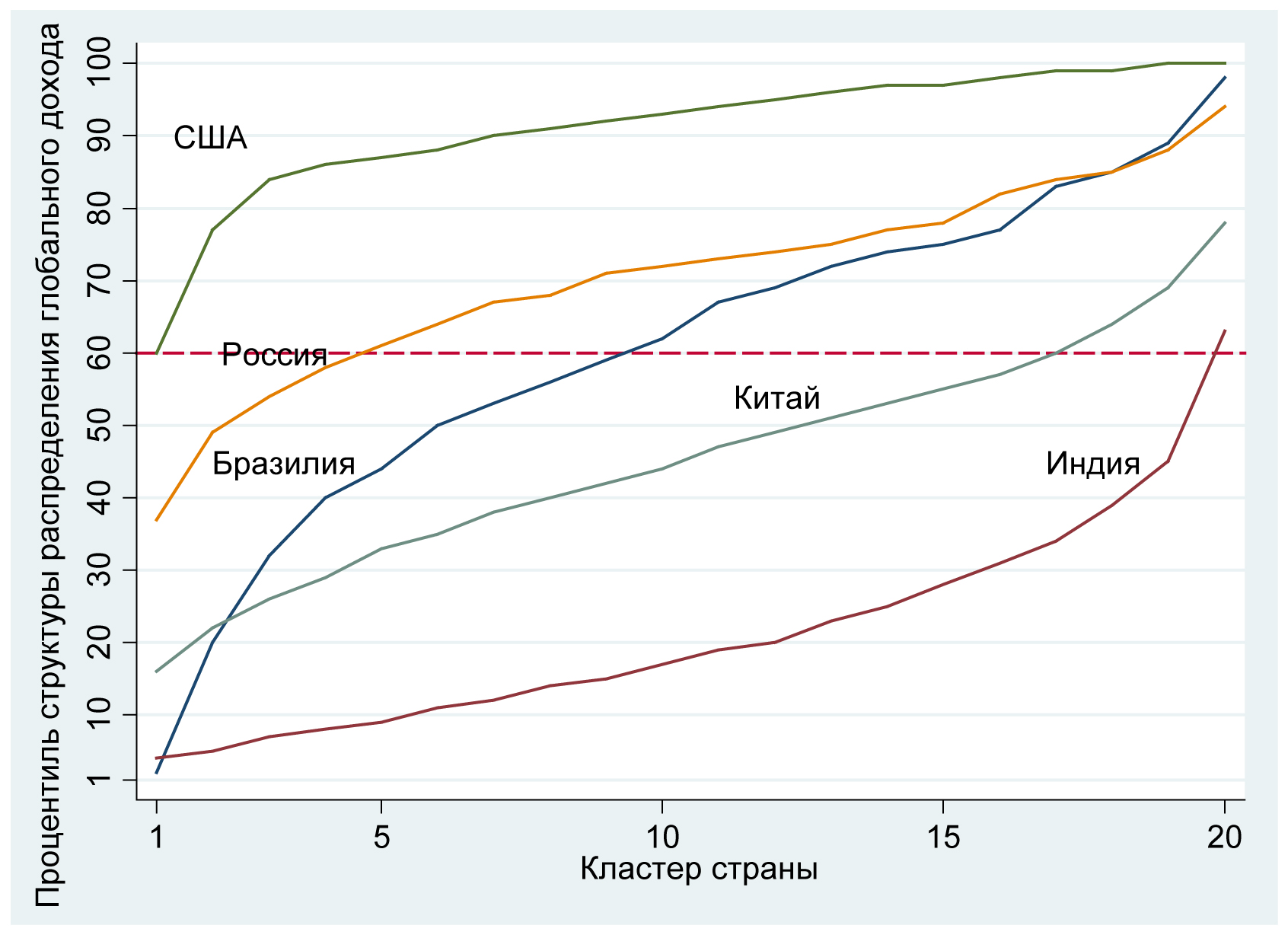 Различные страны и классы по размерам доходов в структуре распределения глобального дохода, 2005 г., расчеты Бранко Милановича, Всемирный банк.
Россия на фоне других стран
Из доклада Б. Милановича для XV Апрельской конференции  ГЛОБАЛЬНОЕ НЕРАВЕНСТВО ДОХОДОВ В ЦИФРАХ:НА ПРОТЯЖЕНИИ ИСТОРИИ И В НАСТОЯЩЕЕ ВРЕМЯ
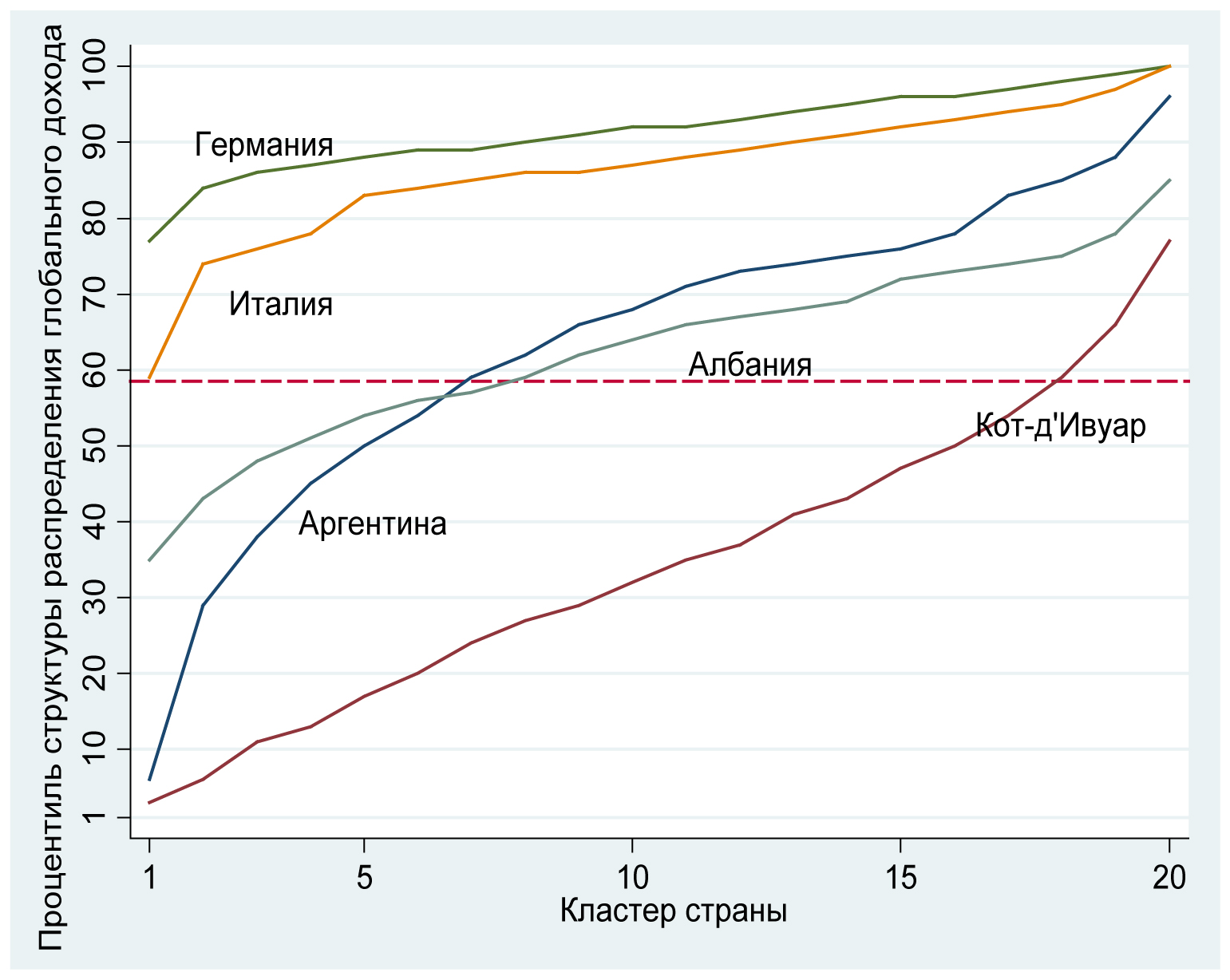 Различные страны и классы по размерам доходов в структуре распределения глобального дохода, 2005 г., расчеты Бранко Милановича, Всемирный банк.
5
Что произошло за годы постсоветского развития
Реальные доходы населения : падение, восстановление и рост 1991-2013 гг., %,  1991=100%, декабрьские данные
фото
фото
фото
6
Национальный Исследовательский Университет Высшая Школа Экономики
Динамика оборота розничной торговли и платных услуг населению, в процентах к 1991 г. в сопоставимых ценах
Структура использования денежных доходов населения (в процентах от общего объема денежных доходов)
8
Динамика структуры потребительских расходов, проценты
Структура потребительских расходов контрольной децильной группы
 для  среднего класса, 8-я децильная группа,%, данные ОБДХ
10
Доля расходов  на покупку продуктов питания и безалкогольные напитки для
 питания дома, % от  потребительских расходов, 2012 г.
Справочно: в  2011 г. по страновым данным  доля расходов на питание  в  России составила  29,5%; в Татарстане – 29,9%
Драйверы развития   или зоны неопределенности со стороны сектора домохозяйств
Расходы  домохозяйств на  гостиницы, кафе и рестораны, %, , 2011 г
 ( международные сопоставления );   2012 г.
Башкортостан – 3,7%; Пермский край – 5,3%;
 Нижегородская обл. – 4,6%; Самарская обл. -  2,9%
Справочно 2011 г.: Россия  – 3,2%;Татарстан – 29,9%
13
Доступ домохозяйств к сети Интернет, 2012 г.
Справочно: Башкортостан – 56,6%; Пермский край – 49,7%;
 Нижегородская обл. – 52,9%; Самарская обл. -  57,9%
14
Расходы домохозяйств на здравоохранение, 2011 (международные сопоставления), 2012 гг.
Справочно 2011 г.: Россия  – 3,5%;
Татарстан – 3,2%, Москва – 3,8%
Башкортостан – 3,3%; Пермский край – 3,2%;
 Нижегородская обл. – 4,3%; Самарская обл. -  3,3%
15
Расходы домохозяйств на отдых и культуру, 2011 (международные сопоставления), 2012 гг.
Башкортостан – 5,9%; Пермский край – 7,2%;
 Нижегородская обл. – 8,8%; Самарская обл. -7,6%
Справочно 2011 г.: Россия  – 6,8 %;
Татарстан – 4,3%, Москва – 10,3%
16
Расходы домохозяйств на ЖКУ и топливо, 2011 (международные сопоставления), 2012 гг.
Башкортостан – 8,3%; Пермский край – 9,4%;
 Нижегородская обл. – 10,0%; Самарская обл. -11,2%
Справочно 2011 г.: Россия  – 11,4 %;
Татарстан – 11,8%, Москва – 10,3%
17
Расходы домохозяйств на транспорт, 2011 (международные сопоставления), 2012 гг.
Башкортостан –29,7%; Пермский край – 23,6%;
 Нижегородская обл. – 16,3%; Самарская обл. -18,1%
Справочно 2011 г.: Россия  – 15,9%;
Татарстан –18,5%, Москва – 15,5%
18
Число собственных легковых автомобилей на 1000 человек населения (на конец года, штук)
Справочно, число автомобилей на 100 семей:  Россия – 50 (2011 г.); Китай – 13 ( 2010 г.); Германия – 97 (1998 г.); Япония – 141 (2009 г.); США -114  (2009 г.) и 125 (2000 г.)
19
Динамика уровня бедности населения России в 1992-2013 гг.
Справочно: в 2000 г. среднедушевые доходы составляли 1,89 ПМ; в 2012  г. – 3,54ПМ
20
Выводы относительно  произошедших изменений
Выживание перестало быть преобладающей  потребительской моделью. В стандарте потребления появились  элементы многоформатного выбора. У домохозяйств сформировался запас прочности.

Можно выделить три типа изменений в массовом потреблении: (1) расходы на транспорт, связь,  отдых и культуру, эти драйверы перемен  уже запущены и хорошо работают; (2) расходы на гостиницы, кафе и жилищно-коммунальные услуги, спрос   уже предъявлен, но на рынке мало качественных продуктов и нет  конкуренции; (3) международные сопоставления указывают на то, что третий тип  перемен связан с расходами на образование и здравоохранение. Здесь пока еще не сформировался ни спрос ни предложение, а существующий сегмент качественных платных услуг не может выйти за рамки высокообеспеченных слоев населения;
Из-за отсутствия качественных предложений со стороны рынка население тяготеет к неформальным отношениям и инновационным моделям, не связанным с отечественным бизнесом. Запрос на качественные институты слабый.
Оптимистичный сценарий развития
Общий  экономический вектор: рост через стагнацию и кризис за счет новых драйверов, которые в условиях высоких цен на нефть и дешевых кредитов были загерметизированы ( кризис как толчок к развитию; есть опыт поведения в кризисе); 
Новая модель социальных расходов: богатые платят за себя; для среднего класса -  соплатежи; бедным помогает государство. Желательно обойтись безналоговой схемой. 
Увеличение доли  потребительских расходов  домохозяйств на базовые нужды в части ЖКУ, образования, здравоохранения;
 Увеличение  спроса на более качественные услуги  ЖКУ, образования, здравоохранения, социального обслуживания;
22